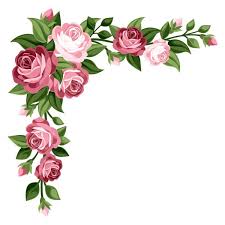 আজকের ক্লাসে সবাইকে স্বাগত
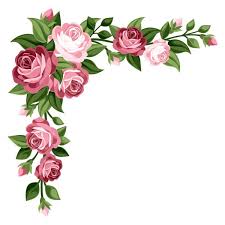 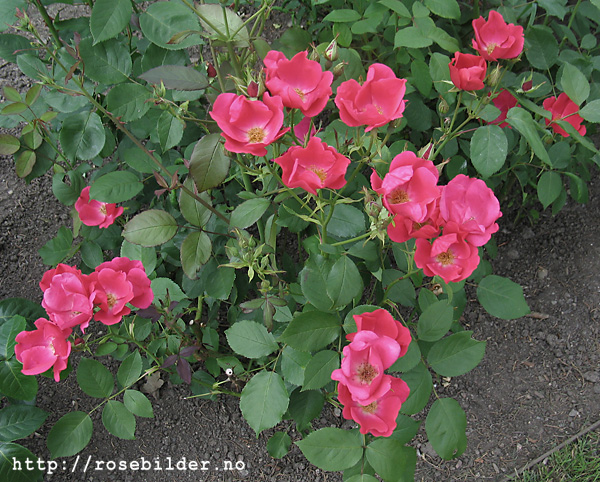 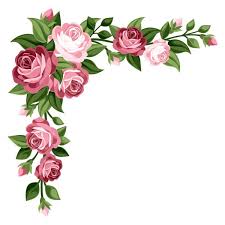 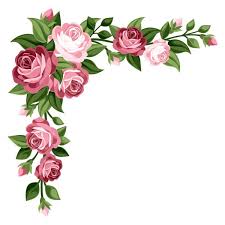 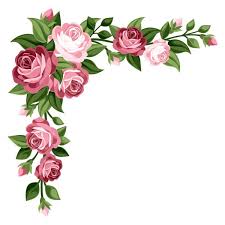 আজকের ক্লাসে সবাইকে স্বাগত
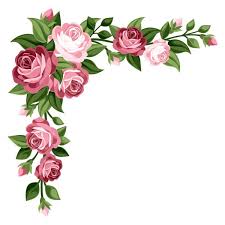 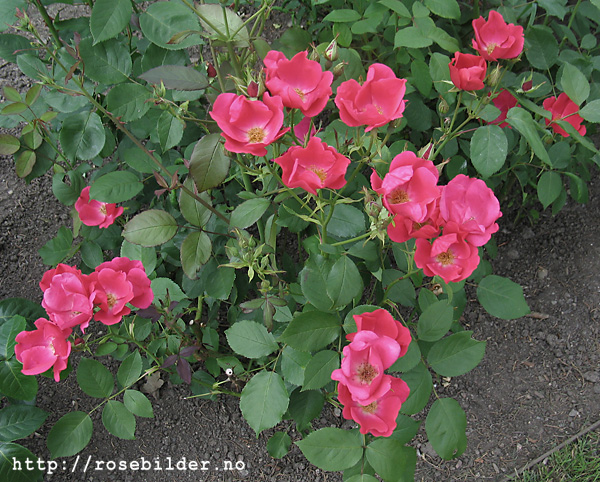 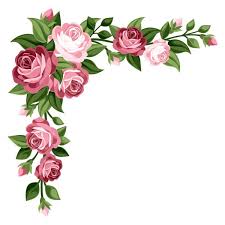 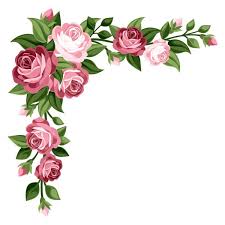 পরিচিতি
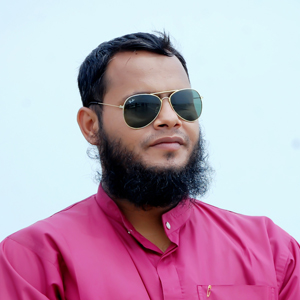 সাহিত্য কনিকা 
শ্রেণি-৮ম
অধ্যায়--১
গোলাম রাব্বানী 
সহকারি শিক্ষক 
গোমস্তাপুর বালুগ্রাম আলিম মাদ্রাসা
নিচের ছবিগুলো দেখ এবং বল কীসের ছবি?
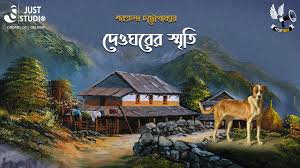 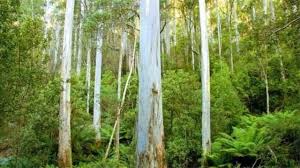 ইউক্যালিপটাস
দেওঘরের স্মূতি
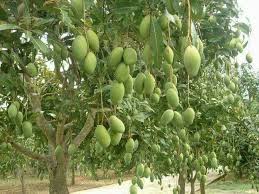 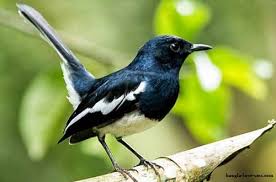 আম গাছ
দোয়েল
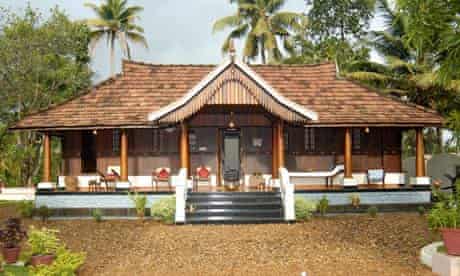 বাড়ী
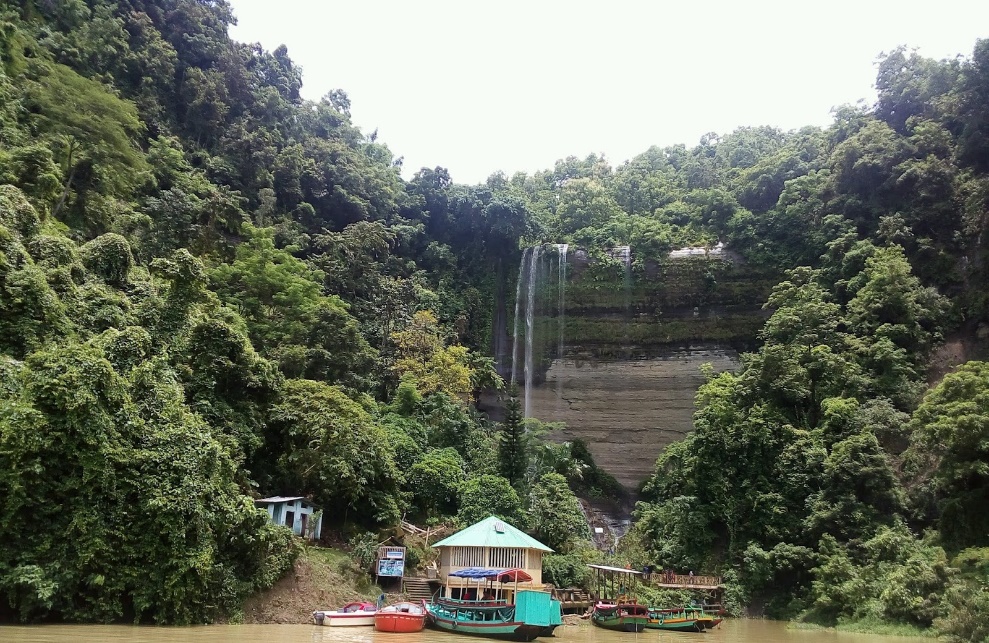 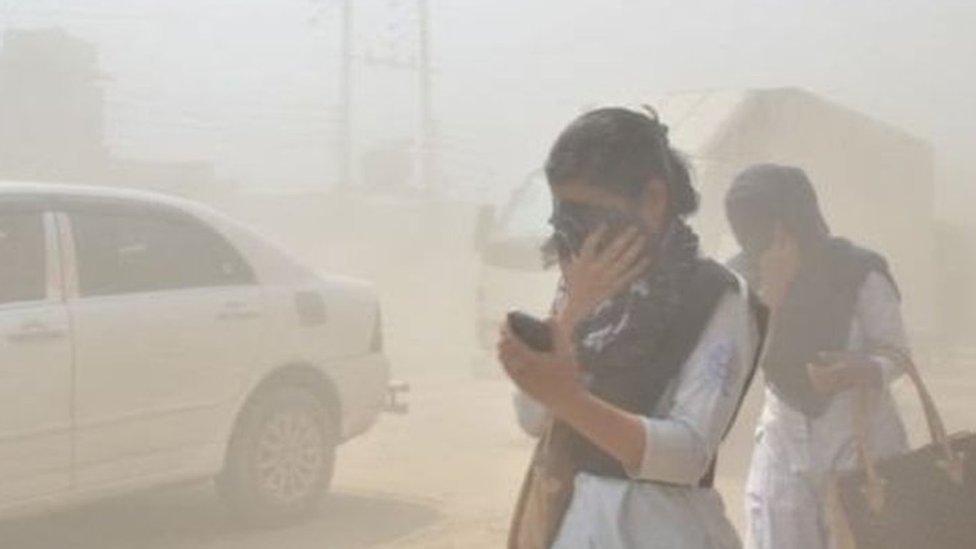 বায়ু পরিবর্তণ
বাগান বাড়ী
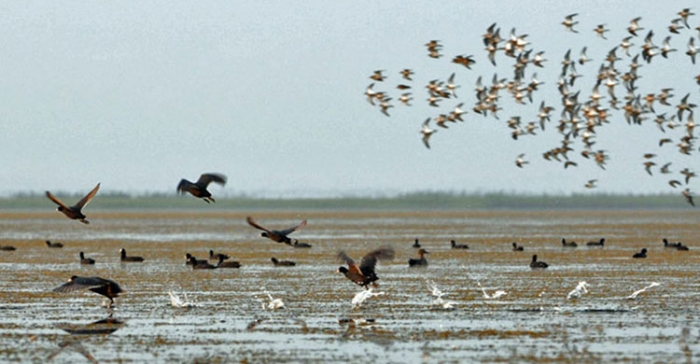 বায়ু  পরিবর্তণ
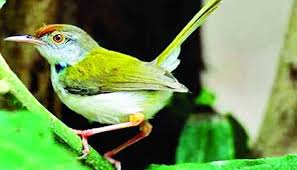 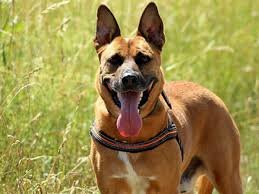 টুনটুনি
কুকুর
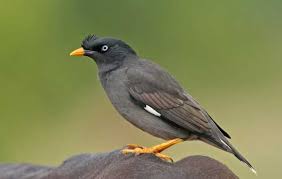 সালিক
আজকের আলচ্য বিষয়
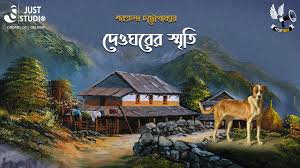 অতিথির স্মৃতি
কবি পরিচিতি বলতে পারবে।
শিখন ফল
পাঠ পরিচিতি বলতে পারবে।
শব্দার্থের অর্থ বলতে পারবে।
ছবি গুলো দেখ
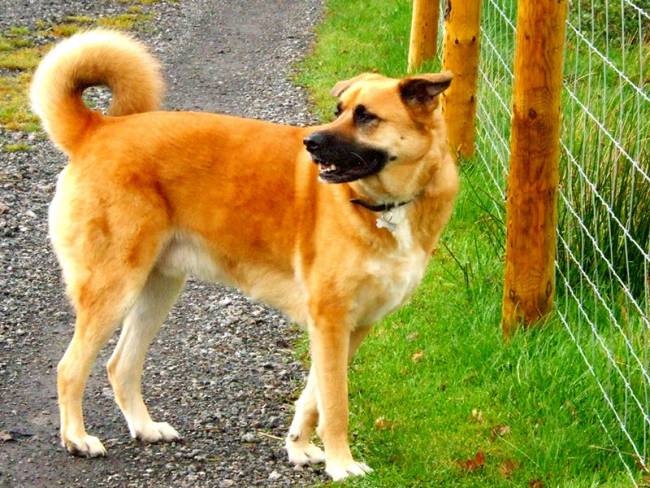 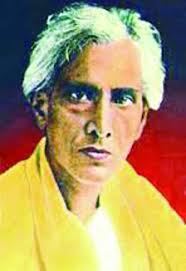 একটি প্রাণীর সঙেগ একজন অসুস্থ মানুষের কয়েকদিনের পরিচয়ের মধ্য দিয়ে গড়ে ওঠা মমত্নের সম্পর্কই এ গল্পের বিষয়।
একক কাজ
শরৎচন্দ্র চট্রোপাধ্যায়ের গ্রামের নাম কী 	?
দরজা
দোর
ফ্যাকাসে
পান্ডুর
বেরিবেরি
যাতে হাত পা ফুলে যায়
কুঞ্জ
উপবোন
মূল্যায়ন
শরৎচন্দ্র চট্রোপাধ্যায় কোন বিশ্ববিদ্যালয় থেকে ডিলিট উপাধি পেয়েছেন।

ক,ঢাকা                                         খ, কলকাতা

গ,অক্সফোর্ড                                    ঘ, কেম্ব্রিজ
বাড়ির কাজ
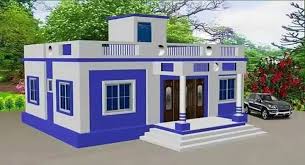 তোমরা তোমাদের একটি ভ্রমোন কাহিনি লিখে আনবে।
খোদা হাফিজতোমরা সবাই ভালো থেকো
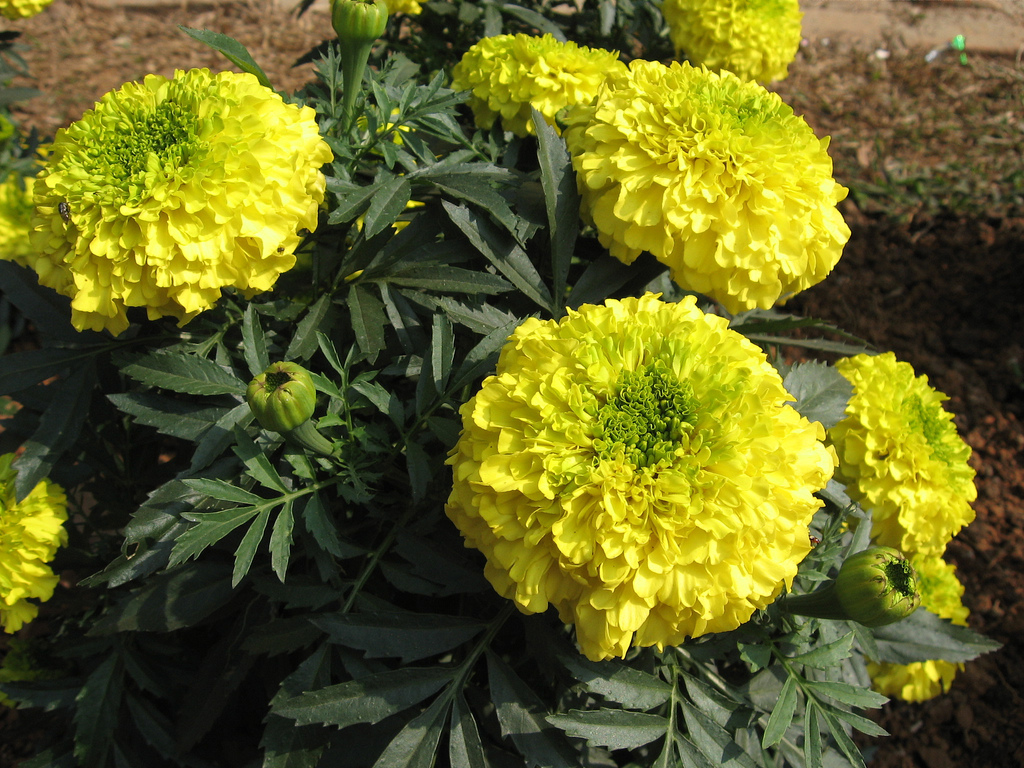